Acknowledgement of Country
Section X
Section X
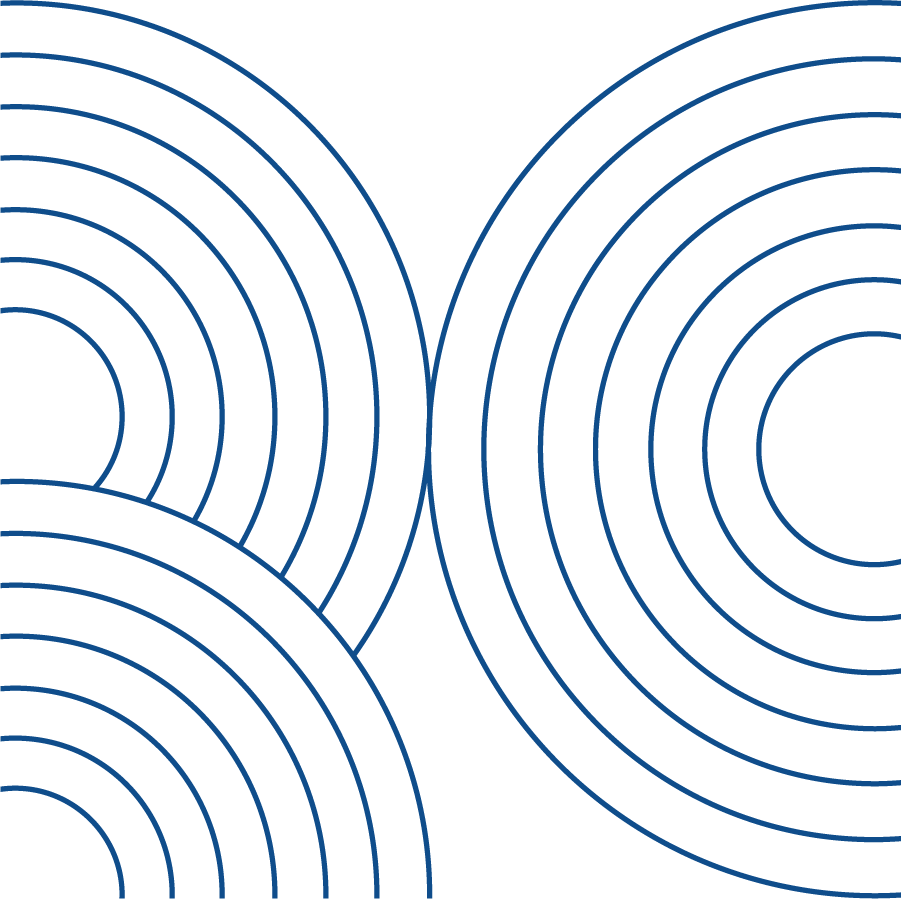 Section X
Section X
Section X